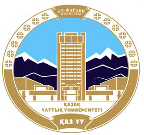 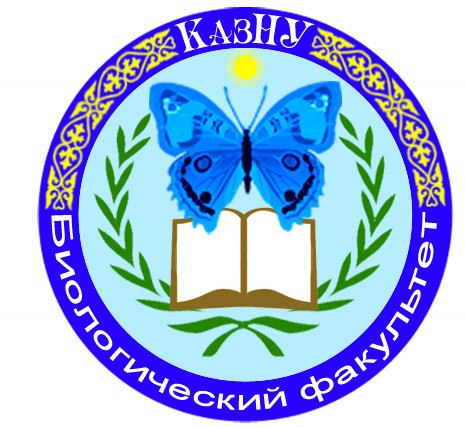 Әл-Фараби  атындағы  Қазақ  Ұлттық   Университеті
Биология және  Биотехнология факультеті
Сүйек кемігі
Тексерген: Атанбаева Г.Қ.
Орындаған: ББ 12 03
Жоспар:
 
І   Кіріспе
ІІ  Негізгі бөлім
        а)  сүйек кемігіне  жалпы сипаттама
        б)  Т-лимфоциттер
             В-лимфоциттер
ІІІ Қорытынды
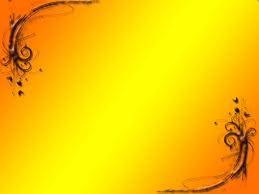 Сүйек кемігі майы (костный мозг) (medulla ossium, лат. medulla — милық, os — сүйек) - қаңқа сүйектерінің жілік бастарындағы, омыртқа денелеріндегі және жалпақ сүйектердегі сүйек кемігі тақташаларының аралықтарындағы ұяшықтарды толтырып тұрған қан тұзуші мүше.
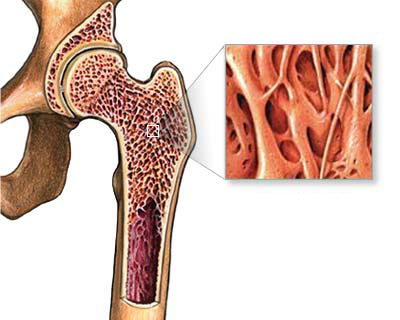 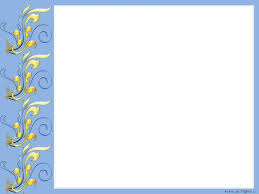 Оның негізін құрамында әр түрлі даму сатысындағы қан жасушалары мен тамырлары бар жіңішке та шықты ретикулалы ұлпа құрайды. Сүйек кемігі майында түзілетін барлық қан жасушаларының бастама  жасушалары — көп мүмкіндікті діңгекті жасушалар.
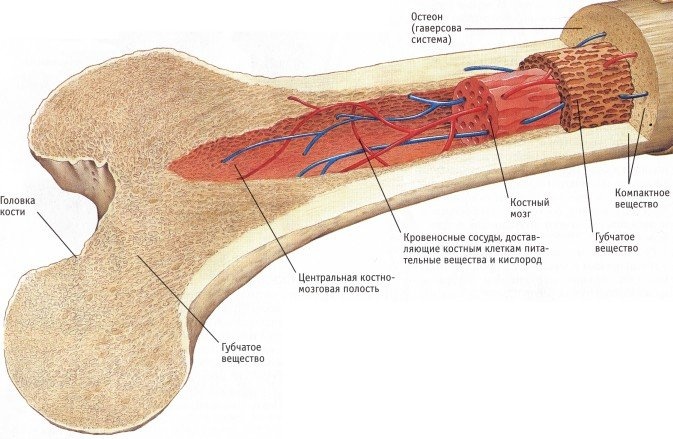 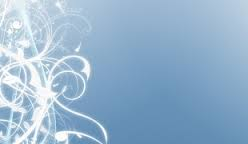 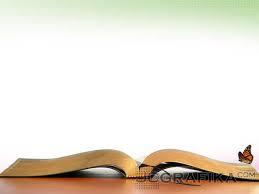 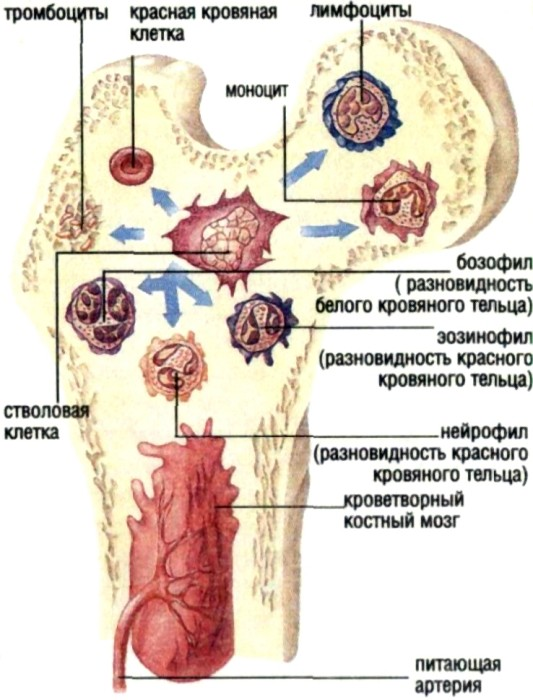 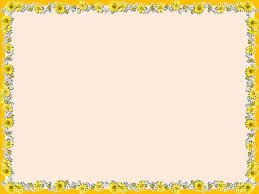 Түтiкше жасушалар жiлiк майынан шығып, қан айналымына өтедi де, ақзада айналым¬а түседi, айыршық безге және тағы басқа лимфа ақзаларына түсiп, лимфопоэтикалық дифференцировкасы Т және В лимфоциттердi түзумен және көбеюмен жалғасады
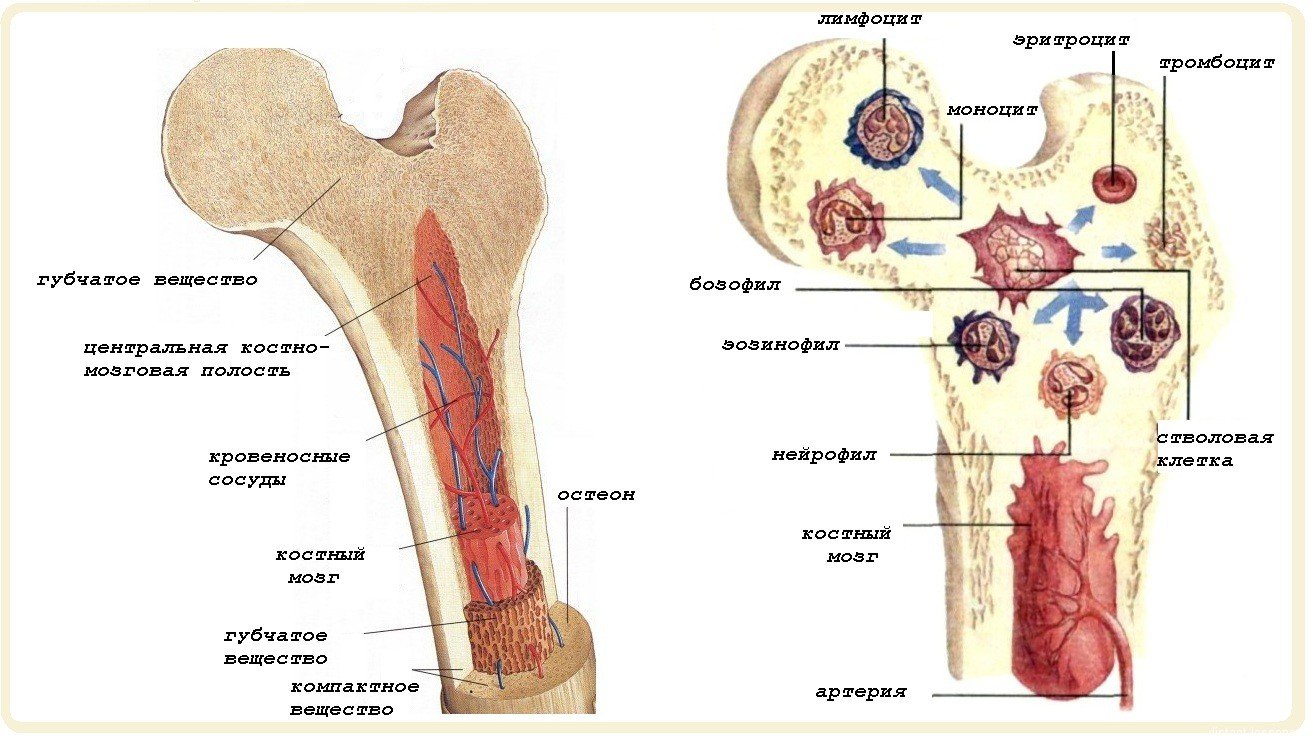 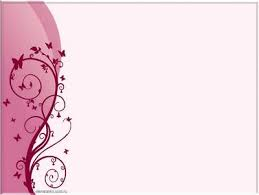 Адамның жiлiк майында 1,5% ретикулярлы жасуша, 60- 65% миелоид жасушаларының әр түрлi дамыған дәрежеде 6- 8% лимфоциттер, 1- 3% моноциттер және 0,4% мегакариоциттер, 0,4% плазмациттi ретикулярлы жасуша және шамамен 26% эритробластар болады.
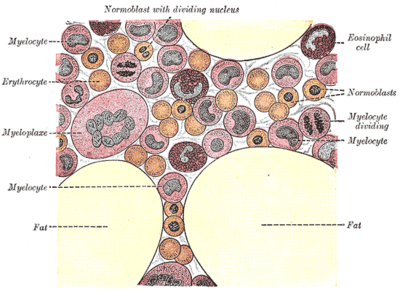 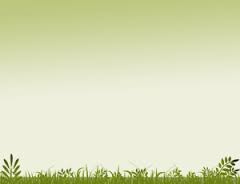 Жiлiк майында түтiк жасушасы 10-4 концентрациясын, көк бауырда 10-5 құрайды. Түтiк жасушасының жiлiк майынан қан айналымына дейiнгi жылдамдығы белгiсiз. Мысалы, тышқандарда ол өте жоғары:  жiлiк майынан 2% түтiкше жасушалар (оның жалпы санынан) шығады
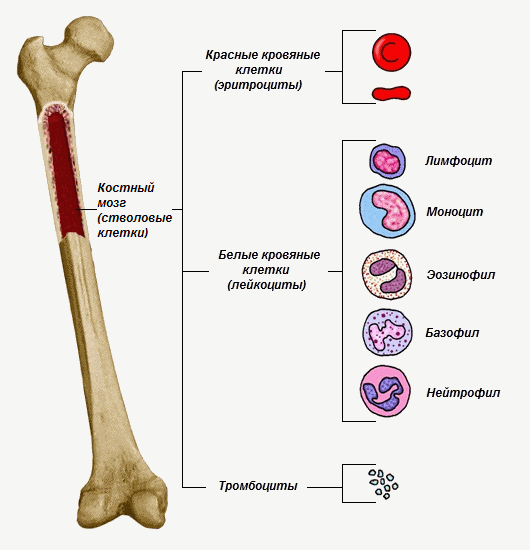 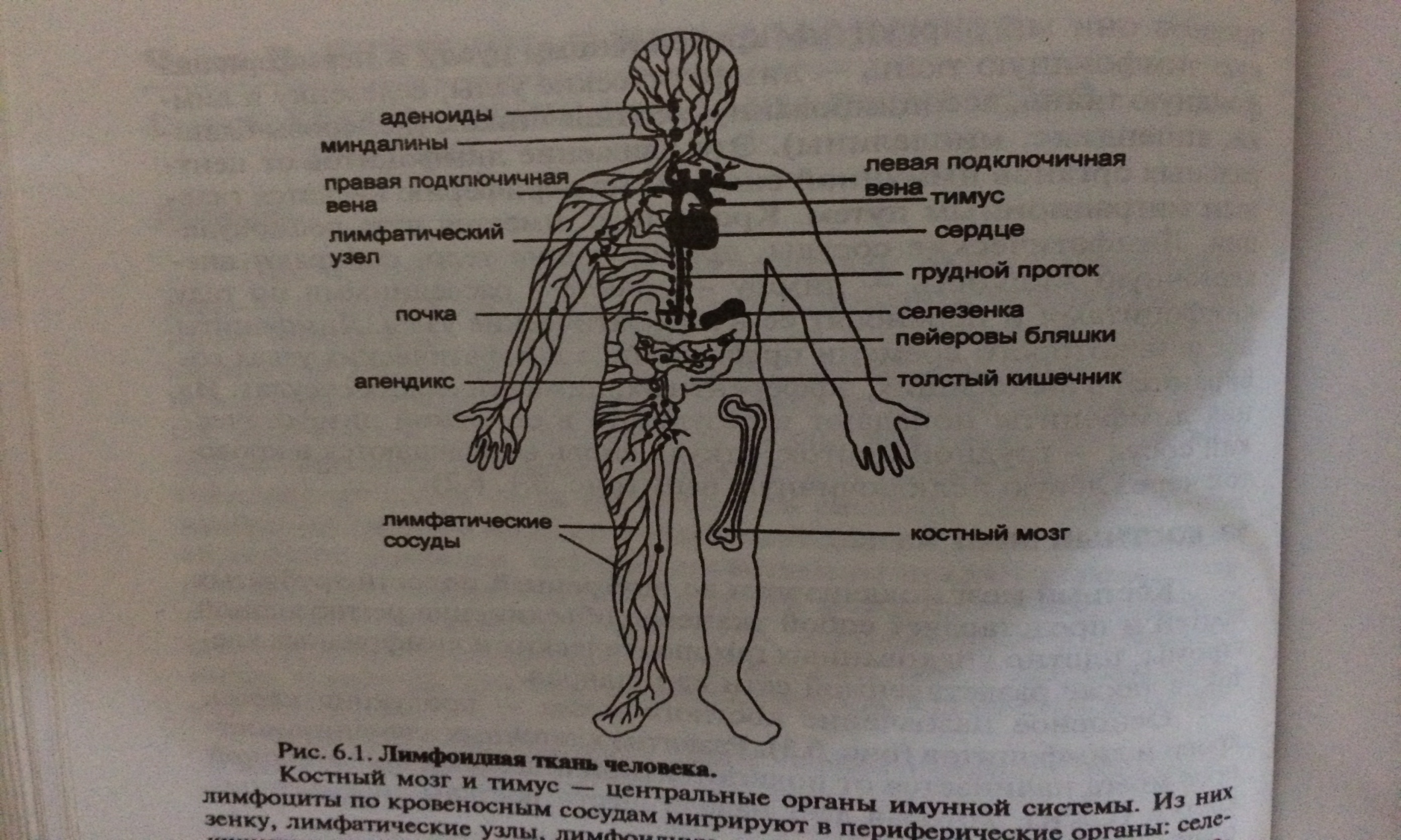 эритроидты
мегакариоцитарлы
Моноцитралы - макрофагальды
гранулоцитарлы
В - клеткалар
Т - клеткалар
Дифференцировакның 6 түрі
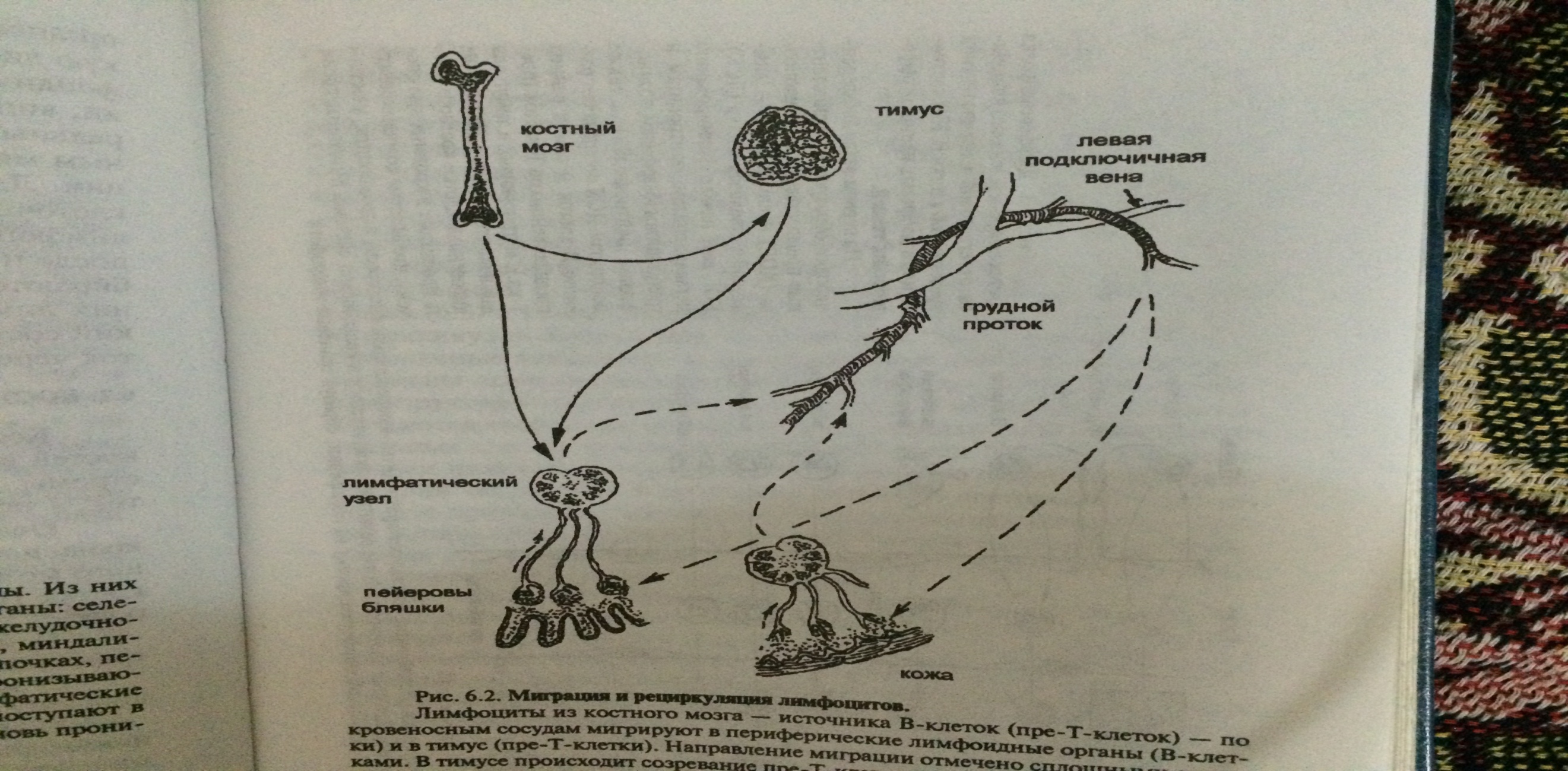 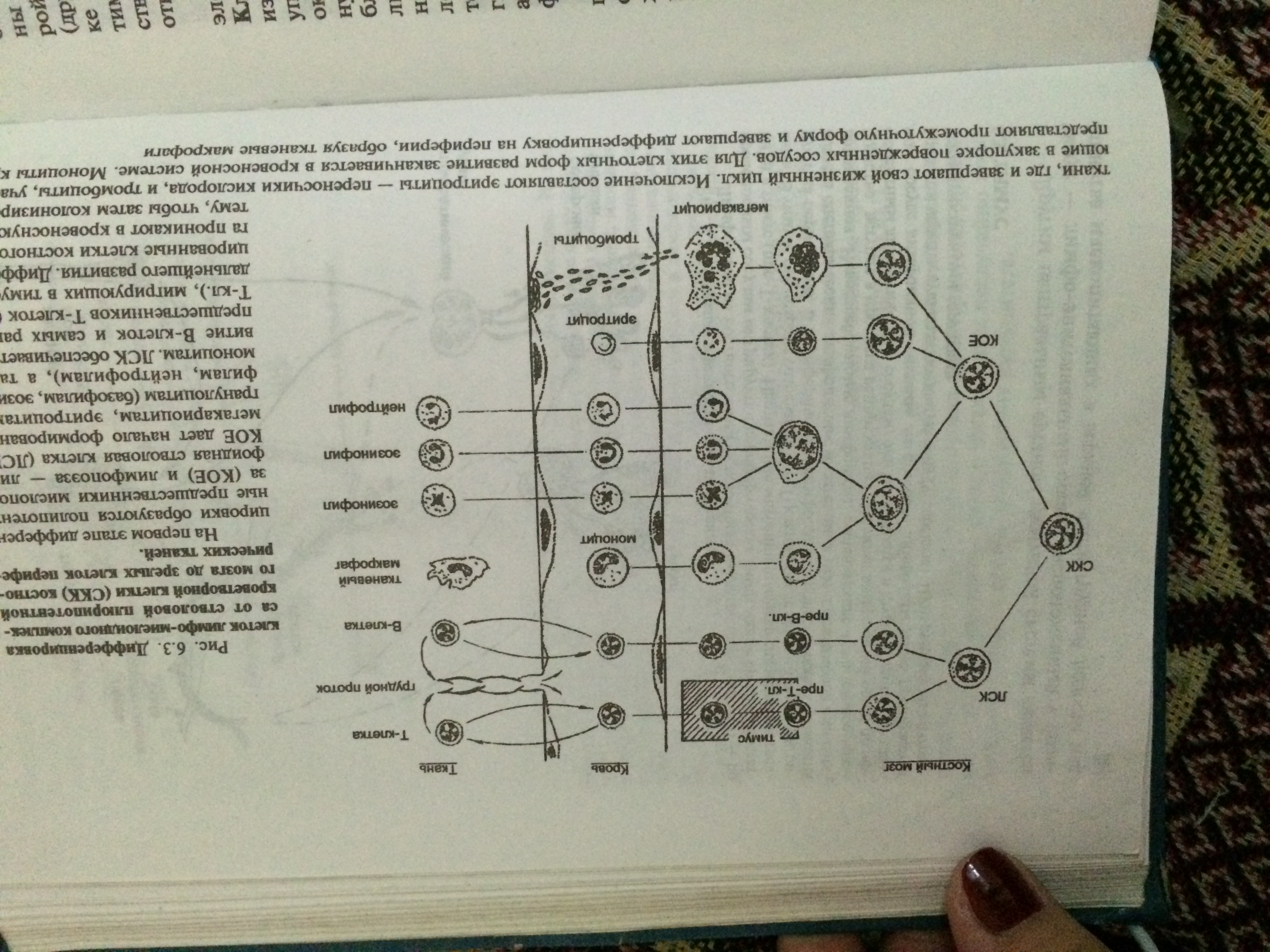 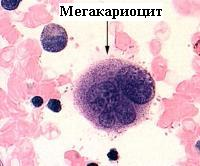 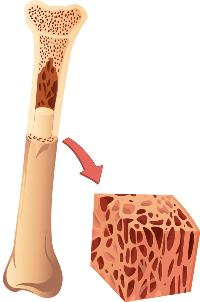 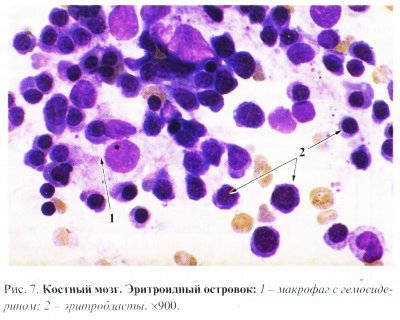 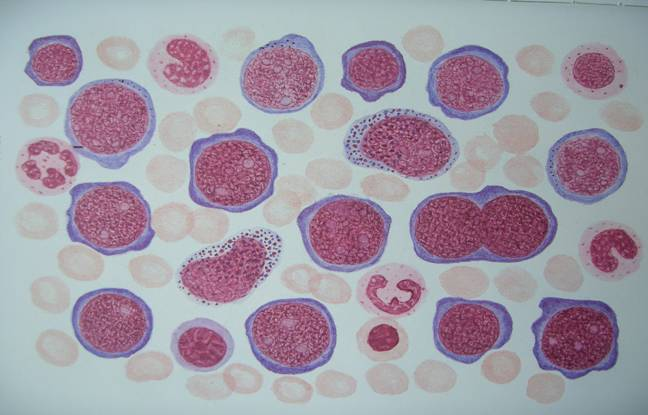 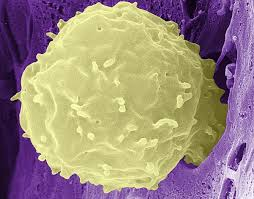 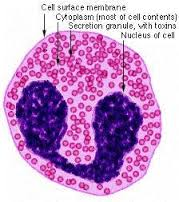 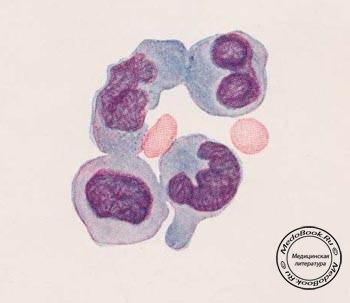 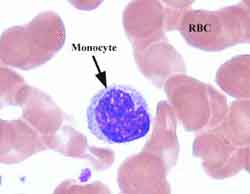 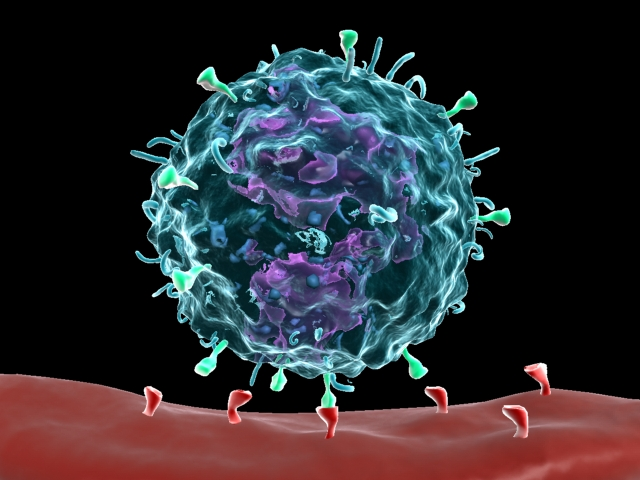 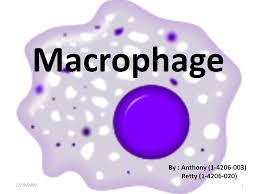 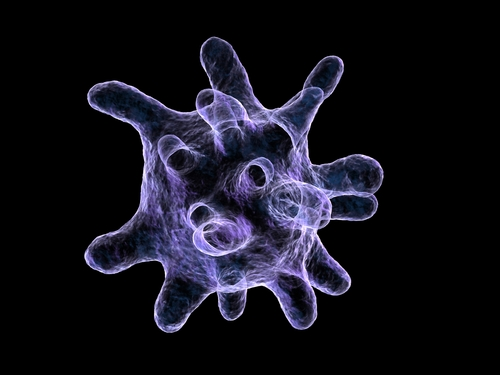 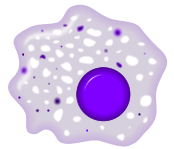 лимфоциттер
Лимфоциттер арнамалы иммунитет қалыптастырып, бүкіл денедегі иммунитет жайын қадағалайды. Лимфоидты ағзалар — организмде иммунологиялық қызмет атқаратын арнайы ағзалар.
Лимфоциттер жылжымалы сыңар ядролық жасушалар.Олар  белгілі морфологиялық ерекшеліктері  және  атқаратын  ісімен бірінен бірі ажыратылады.Ағзадағы жетілу орнына  байланысты олар гетерогенді  екі топқа бөлінеді:Т-(тимус) және В-(Фабрициус  қоржыны,сүйек майы) лимфоциттер.
Лимфоциттер жүре пайда болған иммунитетте басты рөл атқарады.Олар антигендермен  алғаш кездесіп, оларды танып,жасушалық  және гуморальдық иммунитет жауабын және иммунитеттің барлық түрлерінің  құрыла  басталуын  қолдайды. 
      Ағзада лимфоциттерге  қайталап айналып үнемі жаңартылып отырады.Олардың  орын ауыстыруы арнаулы  арнаулы факторлармен бағдарланып отырады.Қалай болмасын,Т-және В -лимфоциттер,тек қана өзіне арналған орындарда қонақтайды.Иммунитетке қатыспаған лимфоциттер ұзақ өмір сүреді.Т-лимфоциттердің өмір сүру уақыты бірнеше айдан бірнеше жылға созылады,ал  В-лимфоциттердің өмір сүруі мезгілі шолақ тек қана бірнеше тәулік.
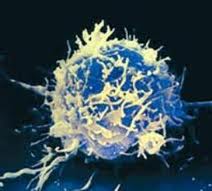 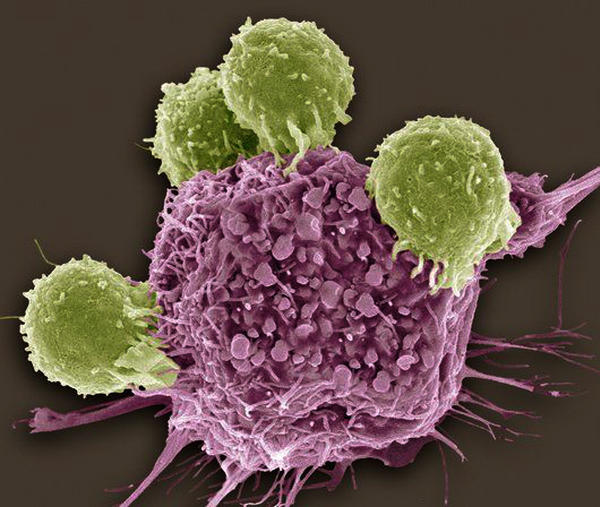 Лимфоциттер
Т – лимфоциттер
В – лимфоциттер
О – лимфоциттер
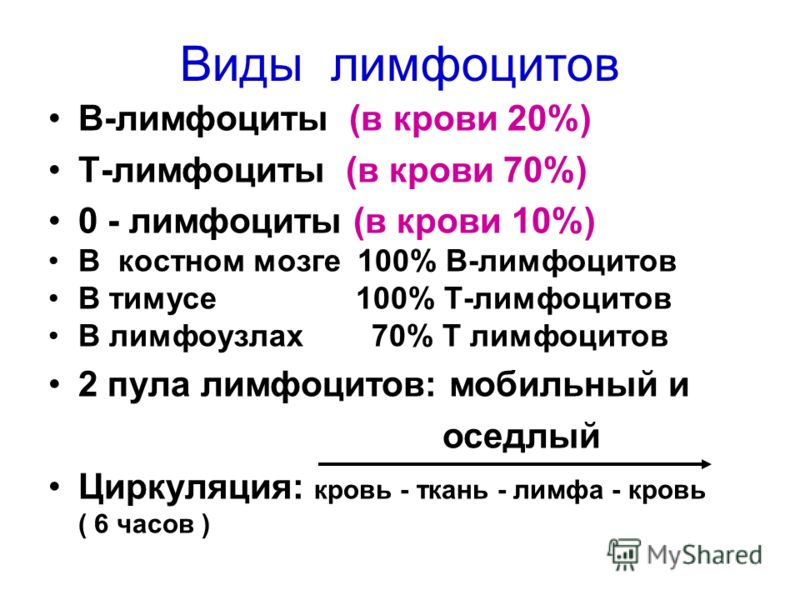 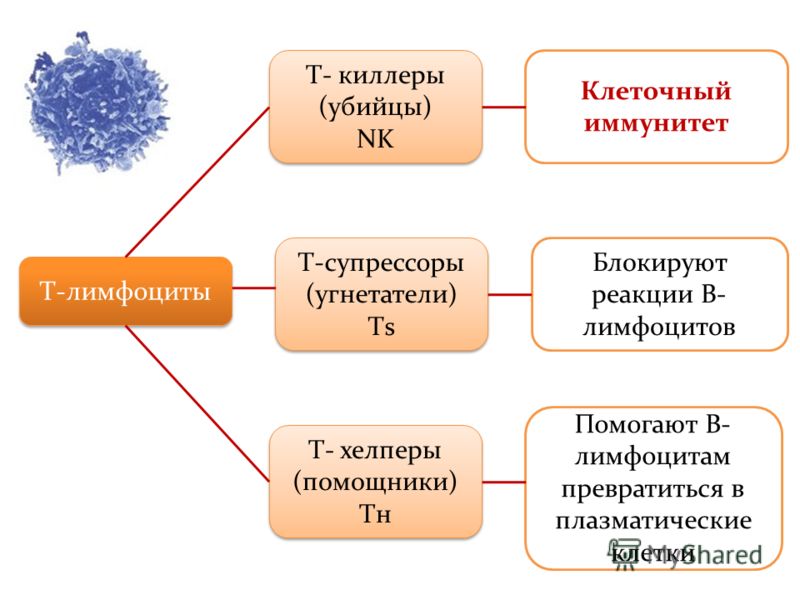 Т-лимфоциттер
Т- лимфоциттер  сүйектің  қызыл кемігіндегі клетка негізін  салушылардан  шығып,айырықша  безге (тимусқа) бөлініп,содан кейін  лимфа  түйіндеріне,көкбауырға немесе  қан  құрамына  өтіп айналыста,қозғалыста  болады.Сөйтіп,олар  барлық  лимфоциттердің 40-70%-ын  құрайды.
Т – лимфоциттер
Лимфоциттердің  негізгі  функциялары
Басқа  лимфоциттердің  ара қатынастарының   тұрақтылығын  сақтауға   қатысады. Бөгде  клеткалармен  қосылып, оларды  бүлдіріп  жойы  отырады.


Ісік клеткаларын, бөгде транспланттарды, мутантты-клетканы  жоя  отырып генетикалық    тепе-теңдікті  сақтайды. Киллер-клетканың  біреуі  бөгде  бір  клетканы жойып  отырыады.Бұл  лимфокиндер, лизосомдық  ферменттерді  активтендіріп  немесе  макрофагтардың  көмегімен  бөгде  клеткаларды  жойып  отырады.
Т-лимфоциттердің  ішінде, сонымен  бірге  иммундық   еске  сақтайтын клеткаларда кездеседі  және амплифайер (Киллер-клетканы  активтендіруші) клеткаларда  бар.
Т-лимфоциттер  иммундық  бақылауда да  үлкен  рөл  атқарады. Егер  осы  клеткалардың қызметі  баяулайтын  болса,ісіктің  дамуына ,аутоиммундық  ауру (өзінің  тканін  бөгде  клетка  сияқты қабылдайды)  және  әртүрлі   жұқпалы  ауруларға  қарсы  төзімділігі   төмендейді.
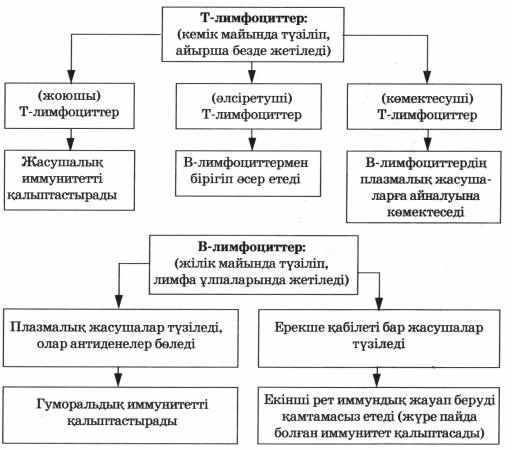 Т-лимфоциттер. Бұл жасушалардың осылай аталуы олардың соңғы дамуы мен клон қалыптасуының негізгі кезеңдері тимуста өтеді. Иммундық жүйенің ең көп жасушалар популяциясы, қандағы және лимфа түйіндеріндегі барлық лимфоциттредің 80% құрап, ағзаның барлық тіндерінде кездеседі. Бұл жасуша түрі – жасушалық жауаптың негізгі қатысушысы.
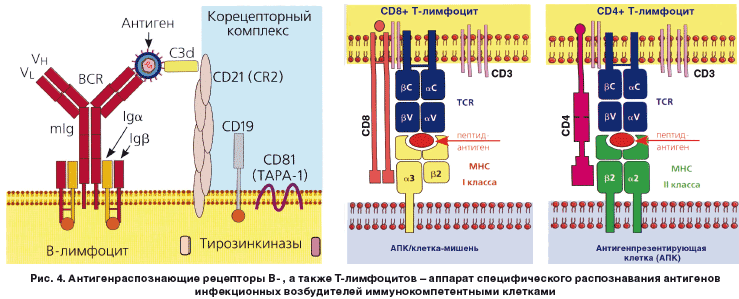 Т – лимфоциттер бос антигенді емес, ағзаның жасушалар бетінде орналасқан арнайы молекулалар – негізгі гистосәйкестік комплекс молекулаларымен байланысқан « өзгерген өзінікін» - антигеннің фрагментін таниды. Тану нәтижесінде Т – жасушалар белсендеп эффекторлы және реттеуші жасушаларға дифференцияланады.
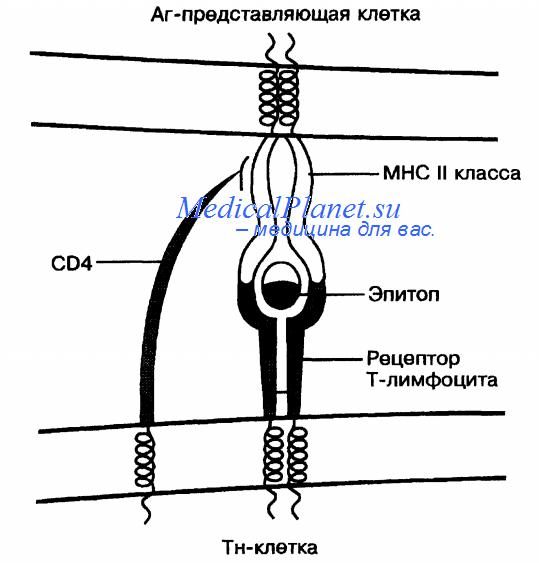 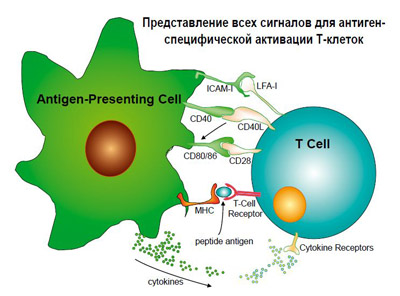 В-лимфоциттер – сүйек миында құралады. Дін торшаларынан шыға­тын В-лимфоциттер 4—5 тәулік ішінде сүйек миында жетіледі де, шеткері лимфоидты мүше мен ұлпаларға орналасады. Көкбауырда, лимфа бездерінде антигеннің әсерімен, Т-лимфоциттердің және макрофагтар­дың көмегімен жетілген В-лимфоциттер рецепторлары арқылы белсеніп лимфобластқа айналады да, 4 рет бөлінгенде жетілген плазмалық торшаларға айналады. Екінші бөлінуден бастап арнайы антигенге қарсы иммуноглобулиндер шығара бастайды. Жетілген бір В-лимфоциттерден 400- ден артық антиденелер шығаратын торшалар пайда болады.  Антигеннің бірінші түсуінде антиденелер 3 тәуліктен кейін шыға бастайды, ал қайталап түскенде – бірінші тәуліктің аяғында.
В-лимфоциттер барлық лимфоцитердің 15 пайызды үлесін  құрайтын көбінесе эффекторлық иммунды жауапты  жасушалар.Олар екі популяцияға бөлінеді:»әдеттегідей»СД 5 маркері жоқ және СД5 маркері бар В1-лимфоциттер.
Электрондық микроскоппен қарағанда В-лимфоциттердің сырты  бұдырланған,СД 5 маркері жоқ және СД5 маркерлері   анықталатын жасушалар болып көрінеді.               Антигенспецификалық (ВСR)жұмысты иммундыглобулиндердің ерекше  мембраналық түрі атқарады.Жетілген В-лимфоциттер және сол тұқымнан тарған плазмоциттердіңантидене бөліп шығаратындары  болады.Олардың негізгі өнімі иммундыглобулиндер
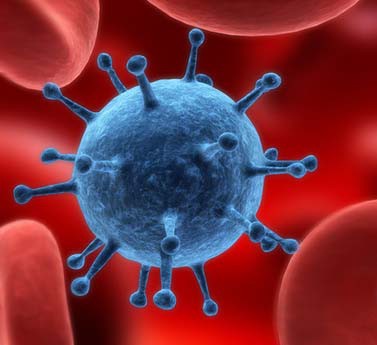 В – лимфоциттер жілік майында түзіліп, Ішек пен бүйеннің лимфоидтық тіндерінде, бадамша бездерінде одан әрі дамиды. В – лимфоциттер мен Т – лимфоциттер өзара әрекеттескен соң иммунды глобулиндер шығарады.
Қорыта келсек жарық микроскопен немесе бояу жолдарымен Т-және В-жасушаларды ажыратуға мүмкіндік жоқ, бұл тек қана электрондық микроскопия арқылы жүзеге асырылады.  В-лимфоциттерге түктібеткей тән, Т-жасушалар тегістеу, түктері өте аз. В-жасушалар иммуноглобулиндерді түзе бастағанда олардың беткейінде шар тәрізді құрылымдарпайда болады. Моноциттер бөлшектік құрылымға  ие. Лимфоциттердің беткейінде осы жасушалардың антигендері болып келетін арнайы мембрандық рецепторлар бар. Қазіргі уақытта моноклонды антиденелердің көмегімен антигендік құрылымы бойынша лимфоциттер мен моноциттердің өте маңызды субпопуляцияларын анықтауға болады. 80-і жылдары адам лейкоцитінің ажыратылған антигендерінің халықаралық номенклатурасы қолданылады.
Галактионов В.Г. «Иммунология»
http://www.medclub.ru
http://medicalplanet.su
http://meduniver.com
ru.wikipedia.
www.rae.ru
www.institut-immounologii.ru
Anfiz.ru
Humbio.ru
Қолданылған әдебиеттер:
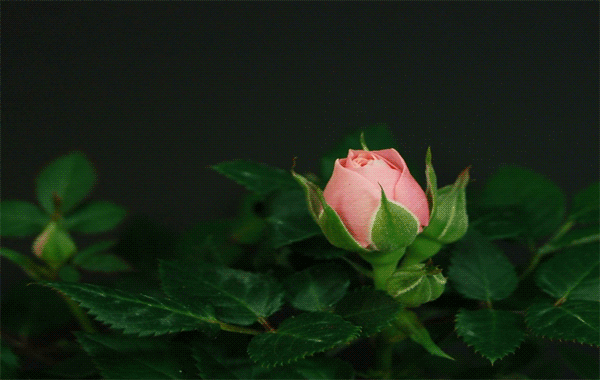 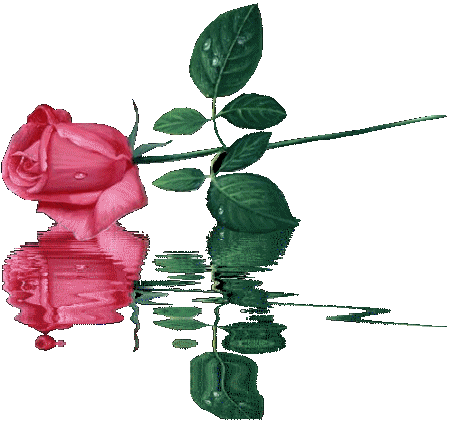 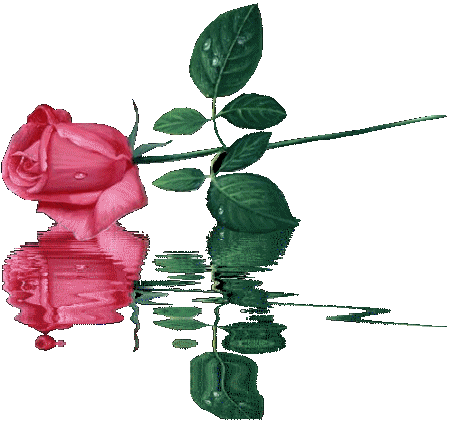 Назар      аударғандарыңызға
 рахмет!!!